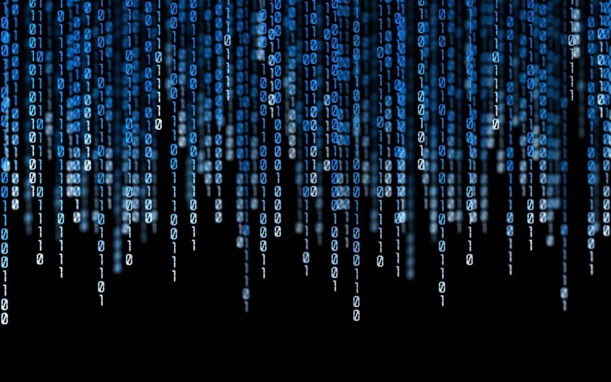 Intro to Coding – Monday, October 5, 2020
Mrs. Shannon Abernathy
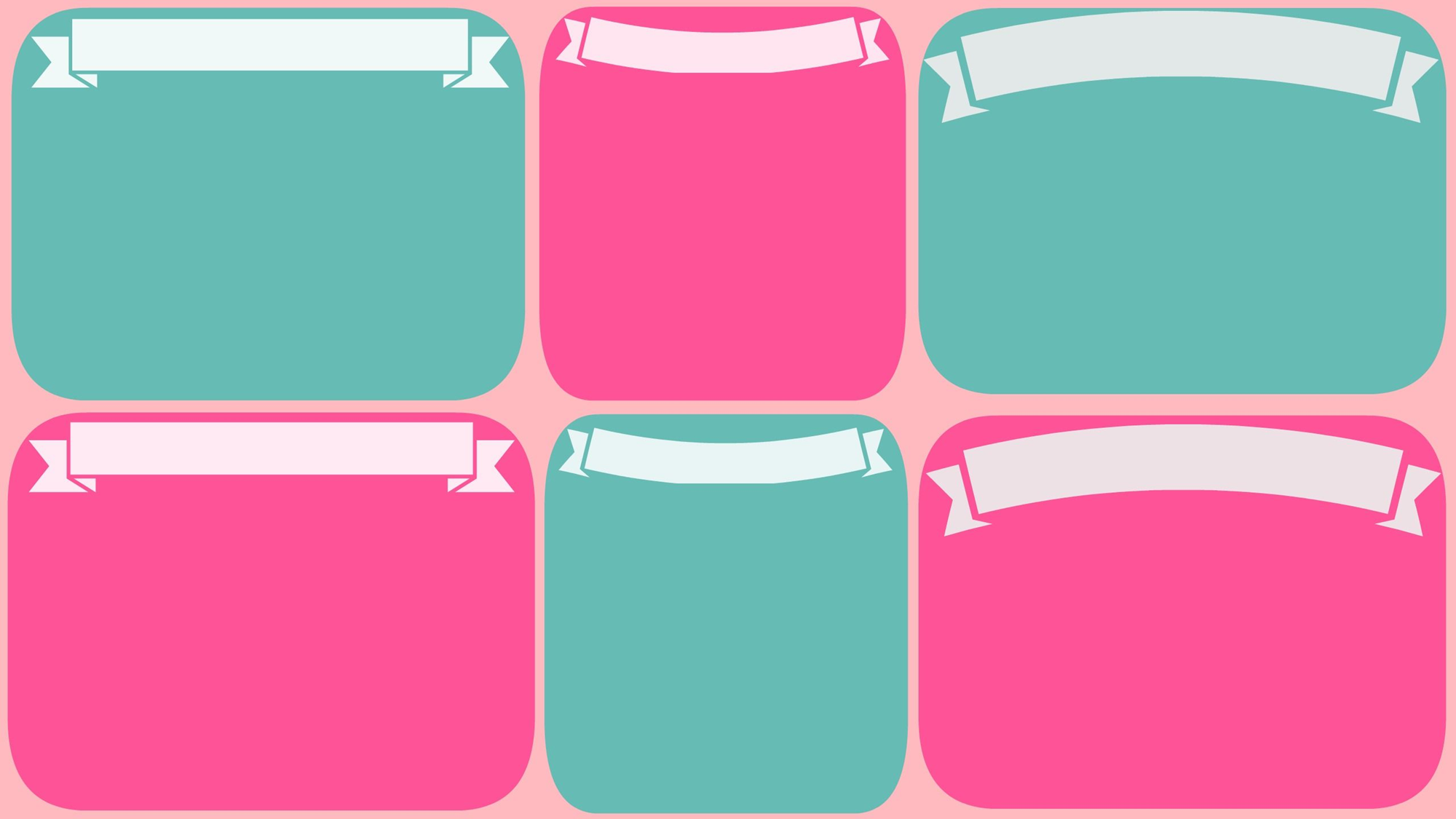 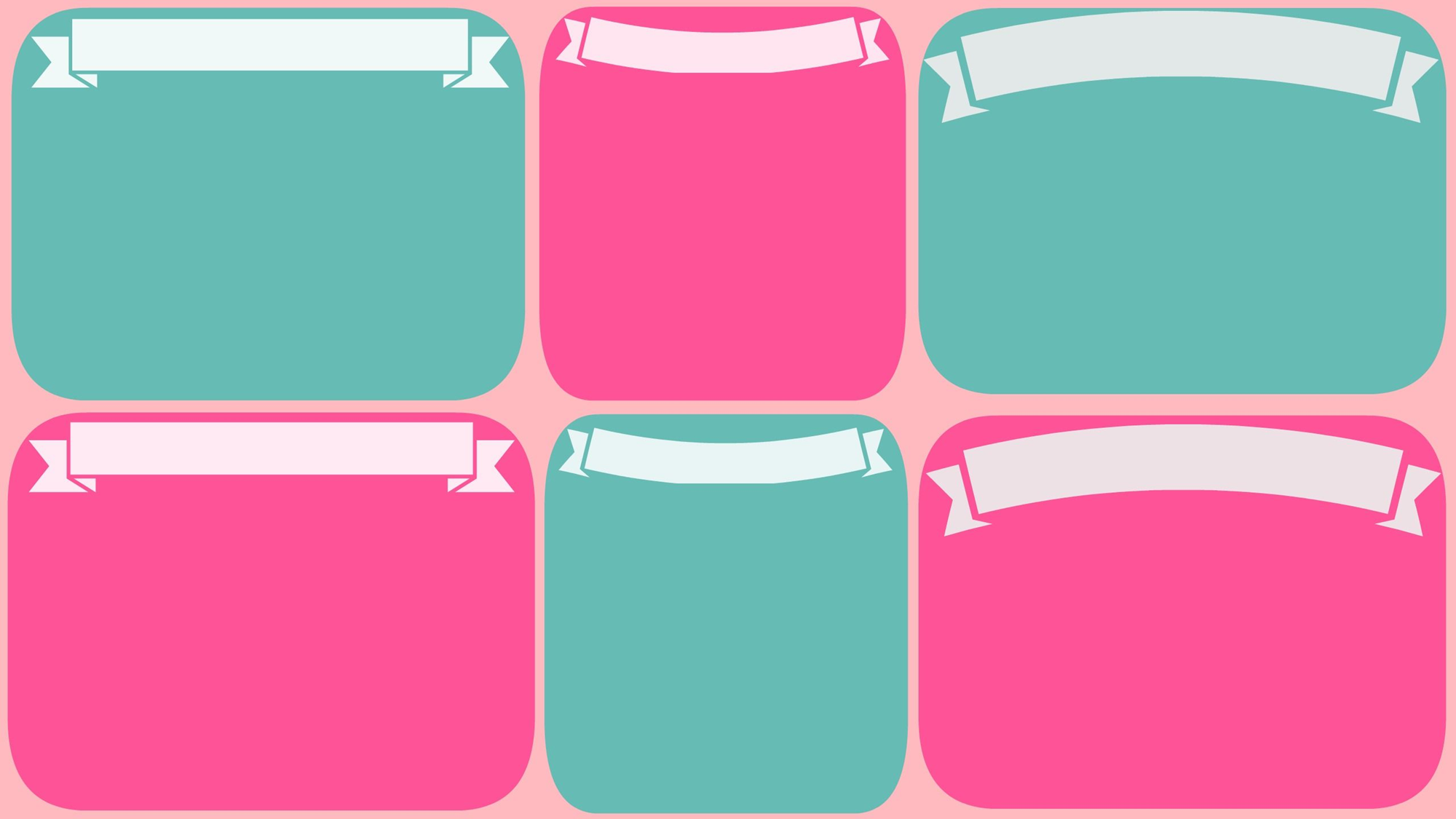 #1 Attendance
#2 Continued
How do I say your name
Are you a good typist?
Do you have coding
      experience? (Is this class
      your first time coding?)
(2nd Hour) Enter 5F6DF3C215D57  and Join
Click on Lessons
Type for 10 minutes
(finish at least 1 & 2
       on getting started)
If extra time you can
     click on the games tab
     until the timer is up.
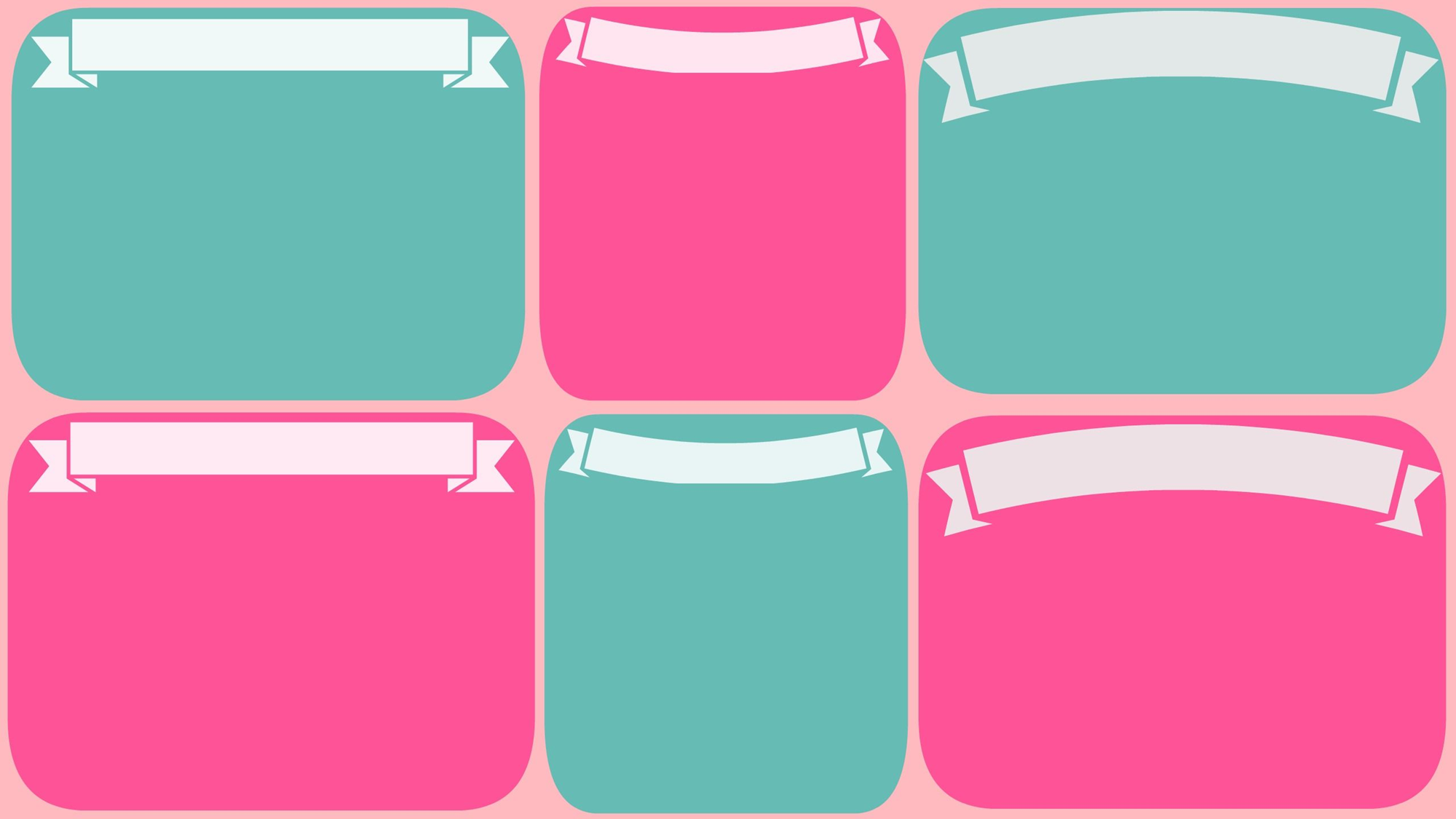 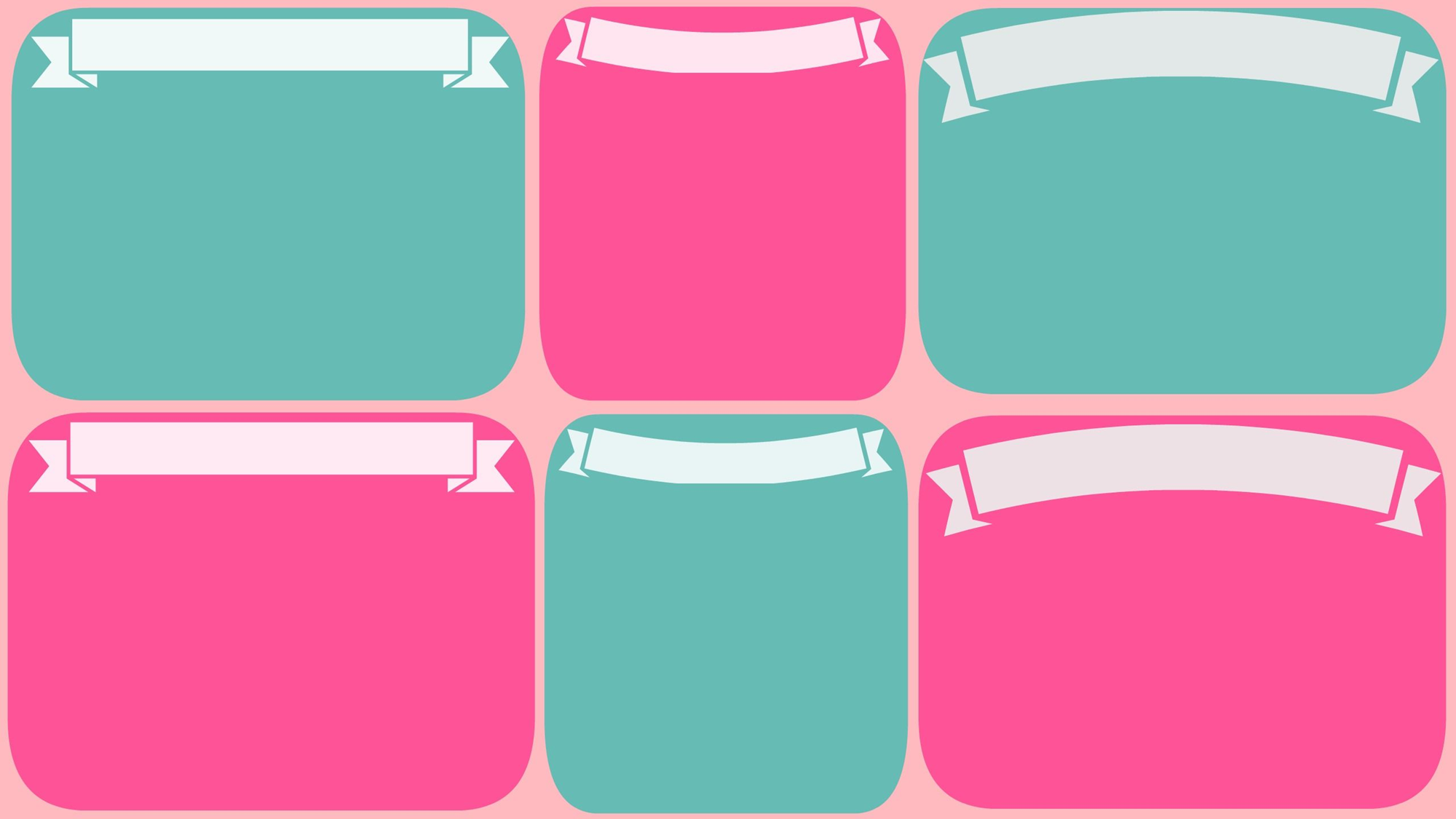 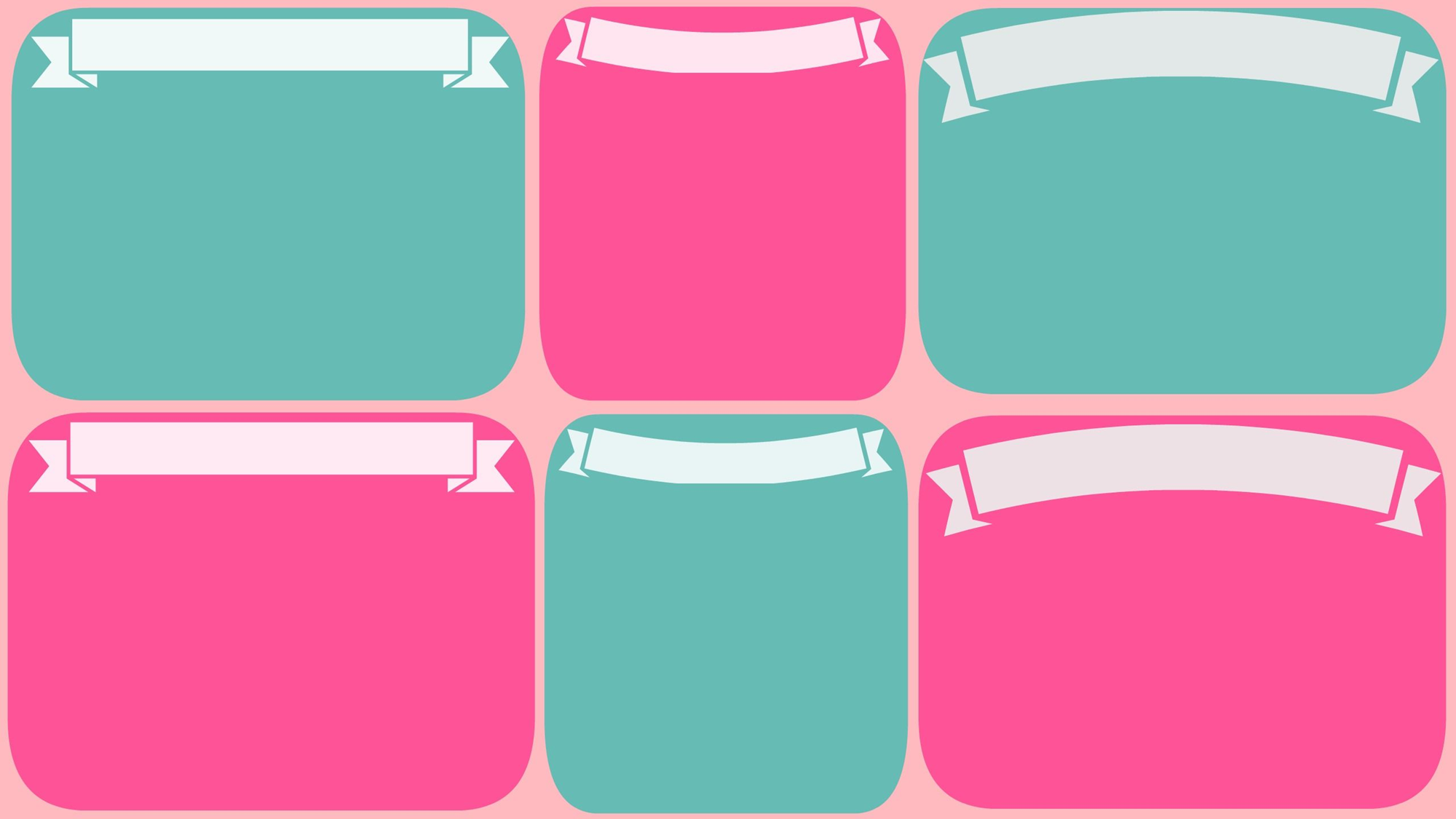 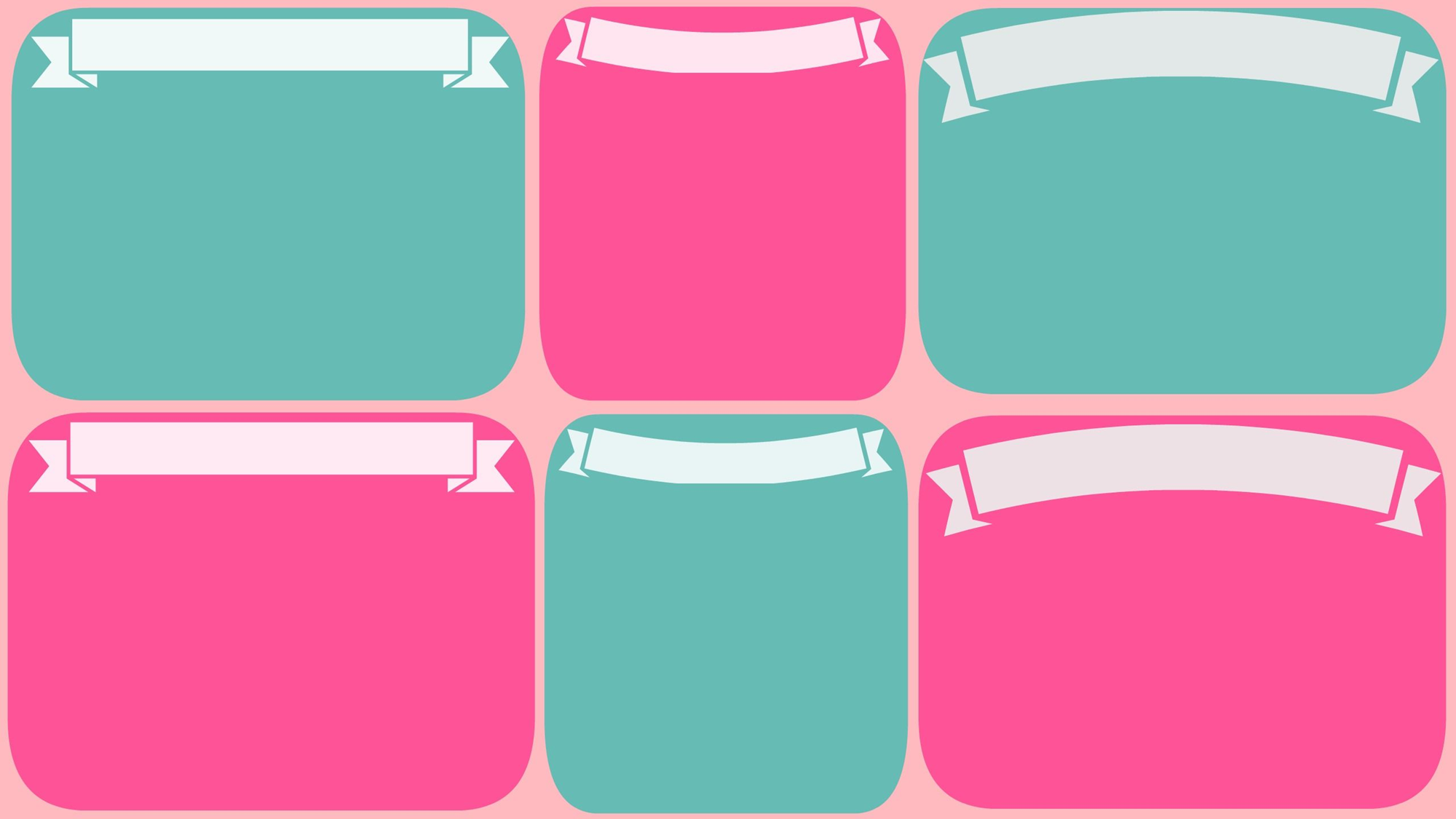 #3 Tynker
#2 Typing.com
#3 Continued
#4 Announcements
Log in to tynker.com with their 
     username and password
Click on their avatar, which displays
     their profile
Click Join a Class
(1st Hour) Enter class code 98924626
      in the dialog box
2nd Hour) Enter class code 9634784
      in the dialog box
Sub with Mr. Parton on 
     Wednesday
My email address if you
      have any questions is
     sabernathy@wcskids.net
Go to typing.com
Sign up for a free account or login 
      (if you already have an account)
Once you get in, click on your name in 
      the upper right corner
Click on Account Settings
Go down to Join a classroom
(1st Hour) Enter 5F6DF3902042C and Join
Click Join Class
Once you are into my Tynker
      Start Programming 300- Intro To 
      Java Script 
Work on this for 20 minutes